1. Развитие фонематического слуха детейПовторить слова со звуком Ж
Дружба, солнце, ужин, журнал, звонок, ящик, жена, гаражи, шорох, дракон, дружок, кожа, горчица, гусеница, бумажник, школа, пожарный, жакет, жених, овощи, баржа, скрипка, щенок, живот
2. Работа в тетрадях
Назови картинки, в названиях которых есть звук Ж
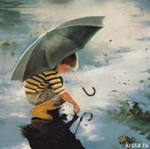 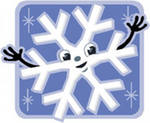 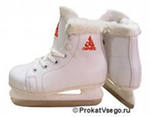 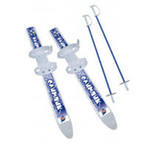 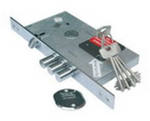 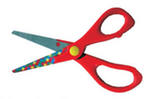 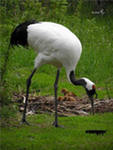 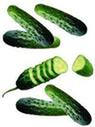 Замени названия предметов словами
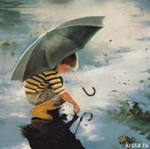 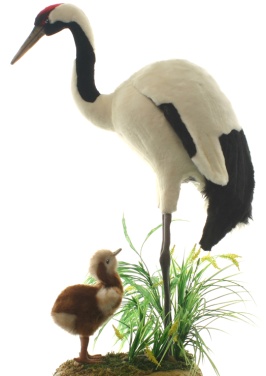 ОН –                          Она –Они –
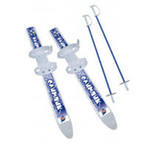 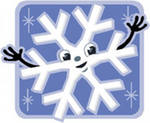 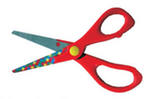 3. Дополнительные задания
Назвать слово, которое употребляется только во множественном числе. Придумать предложение с этим словом


Придумать по два слова – признака к каждой раскрашенной картинке
Лыжи (какие?), снежинка (какая?), лужа (какая?), ножницы (какие?), журавль (какой?)
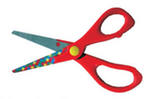 Закончить фразы словами, противоположными по значению. Повторить фразы целиком. 
Снежинка холодная, а луч  солнца… (горячий)




Ножницы острые,              а молоток ….. (тупой)
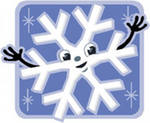 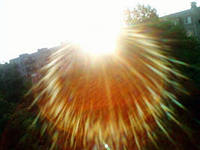 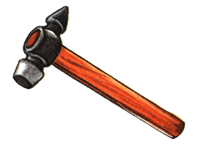 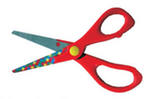 Лужа мелкая, а озеро …. (глубокое)




Журавль высокий, а жаворонок….(низкий)

Лыжи длинные, а коньки …(короткие)
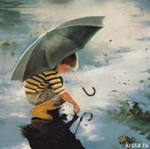 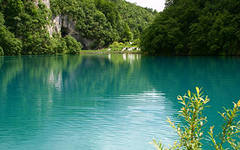 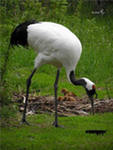 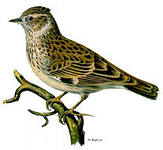 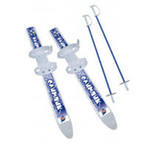 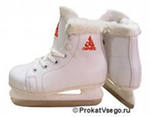 Послушать рассказ и ответить на вопрос:  почему детям стало жарко?

Женя и Жанна
Папа купил детям лыжи. Женя и Жанна обрадовались подаркам. Они быстро собрались и отправились в лес кататься. Зима, холодно, а им жарко!
                           По Е.В. Колесниковой
Назвать слова со звуком Ж. Пересказать
Молодцы!!!!